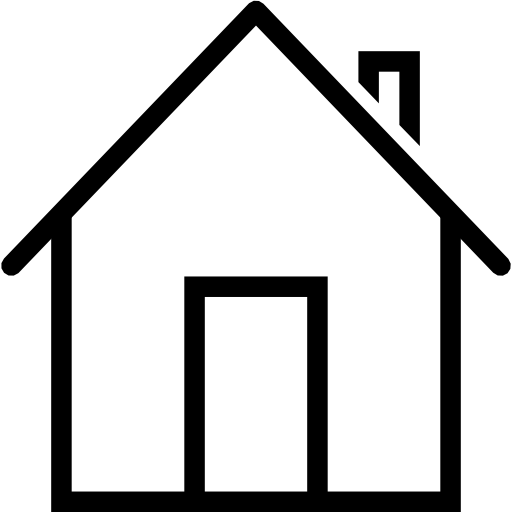 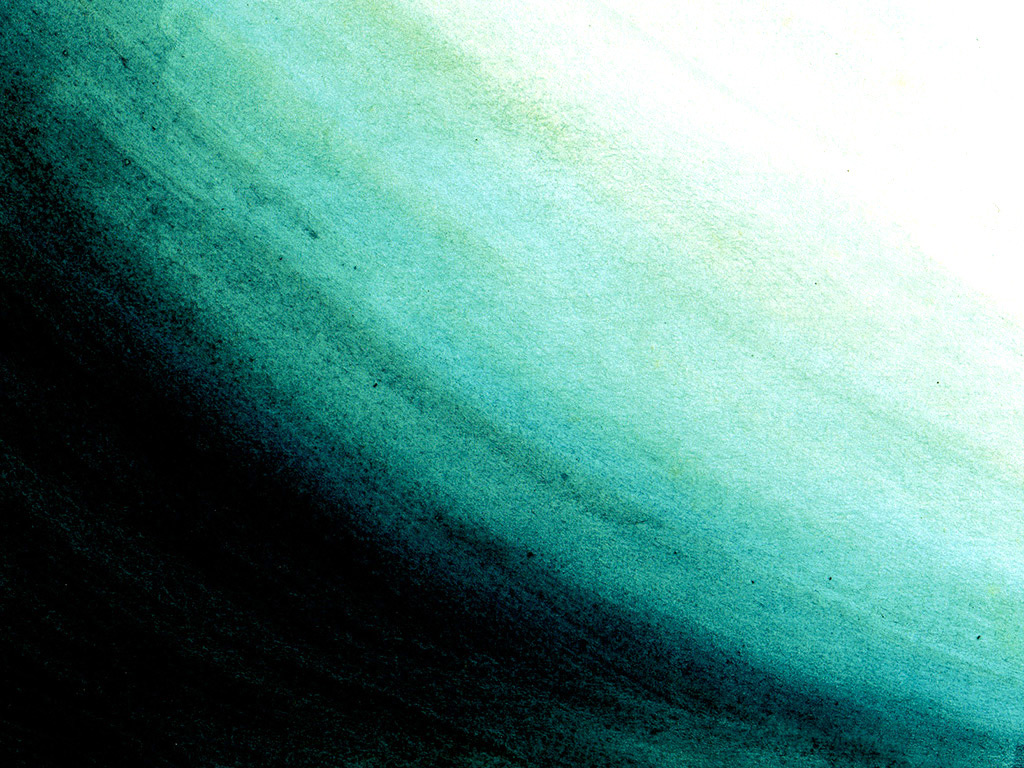 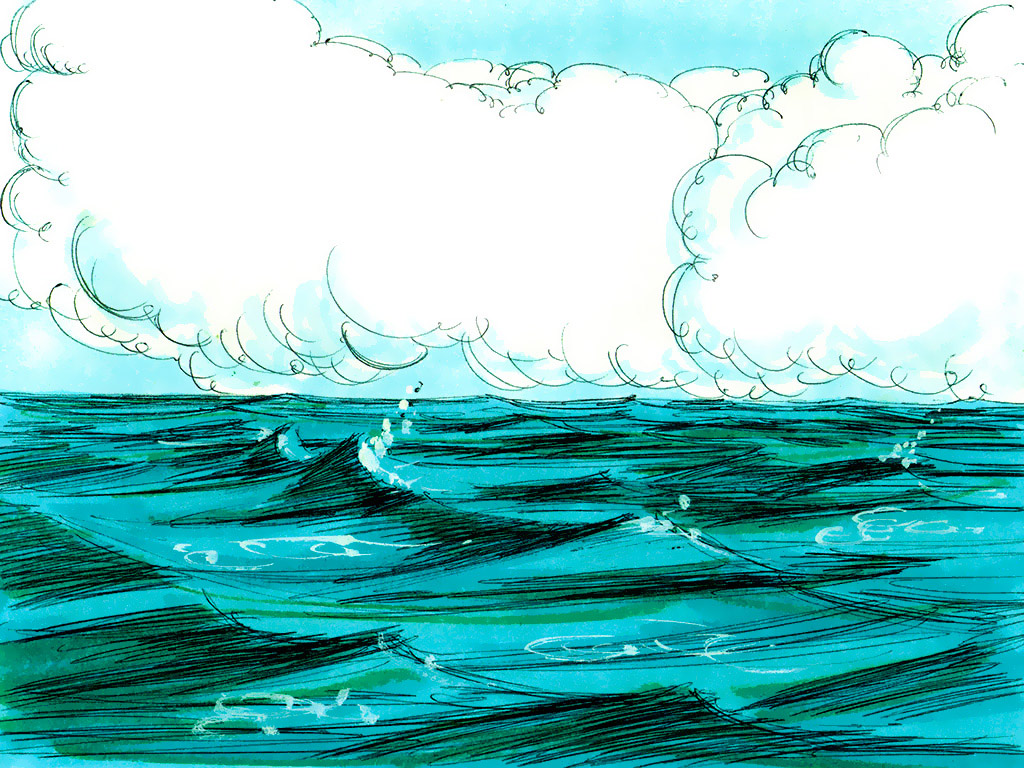 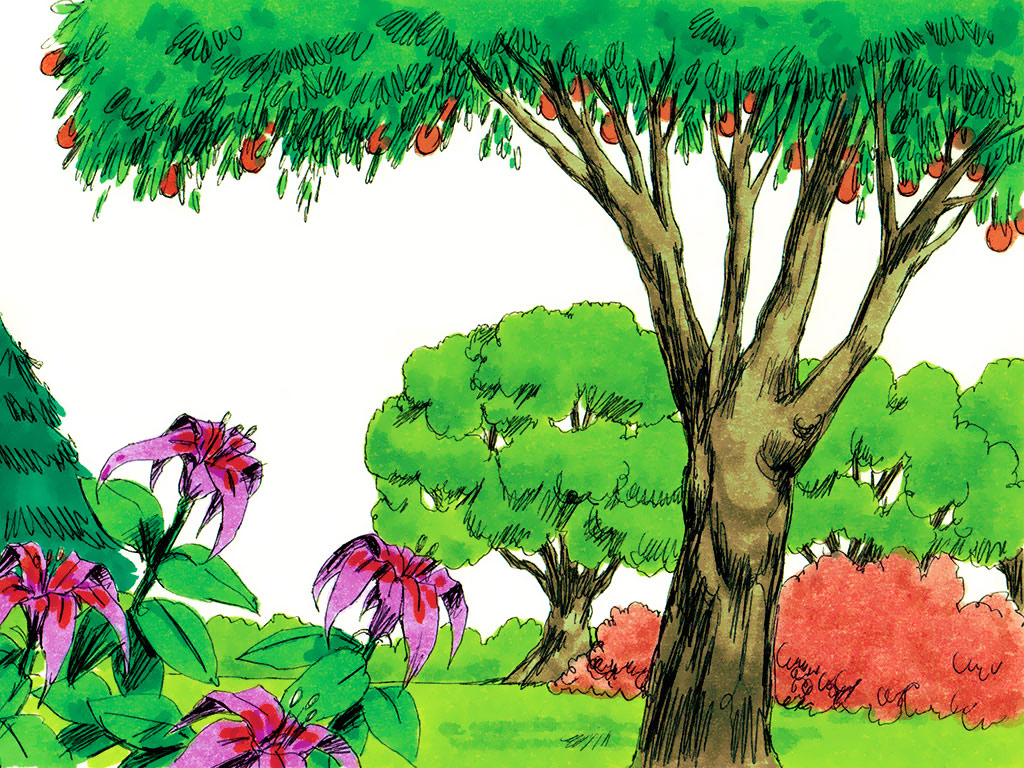 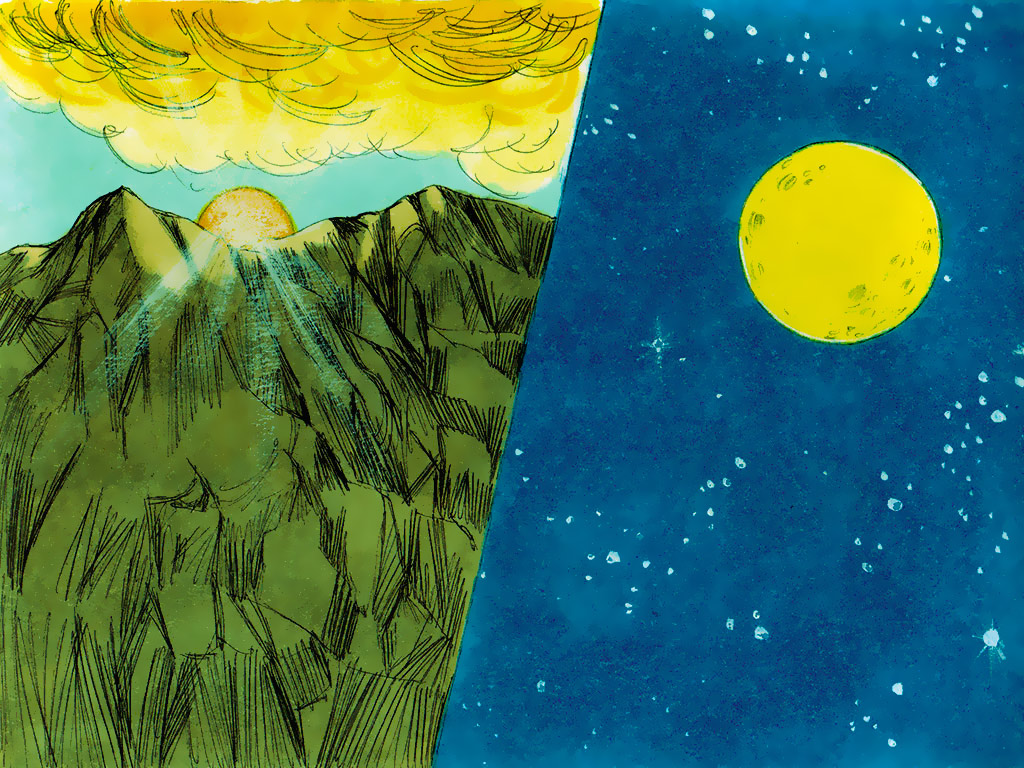 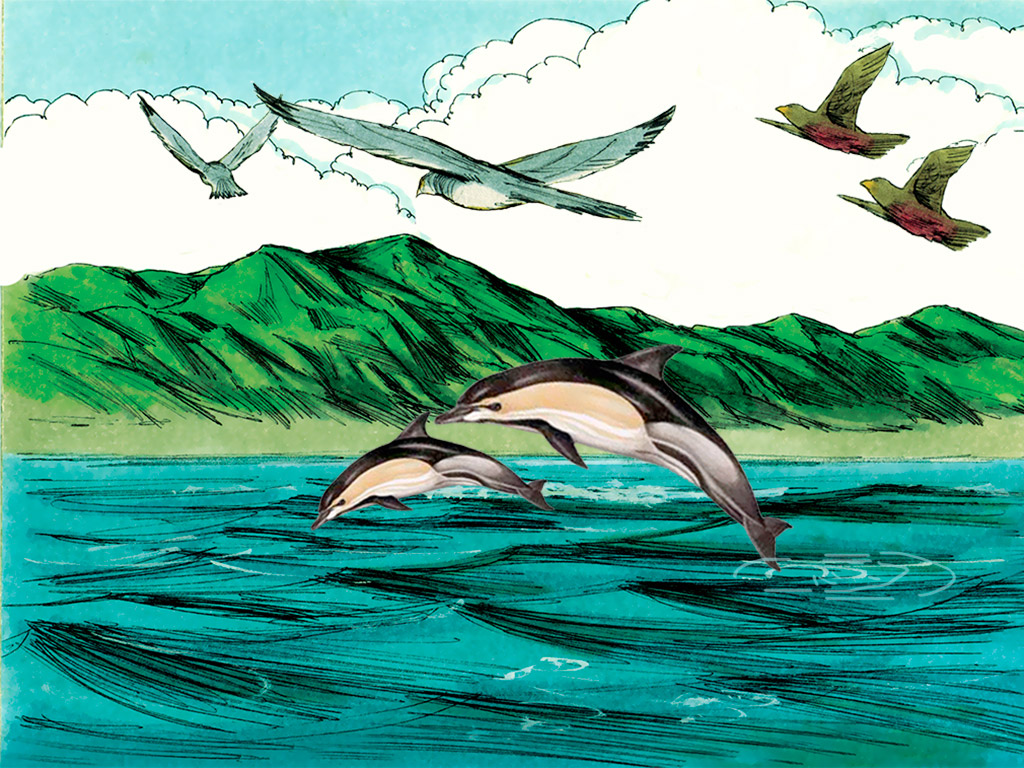 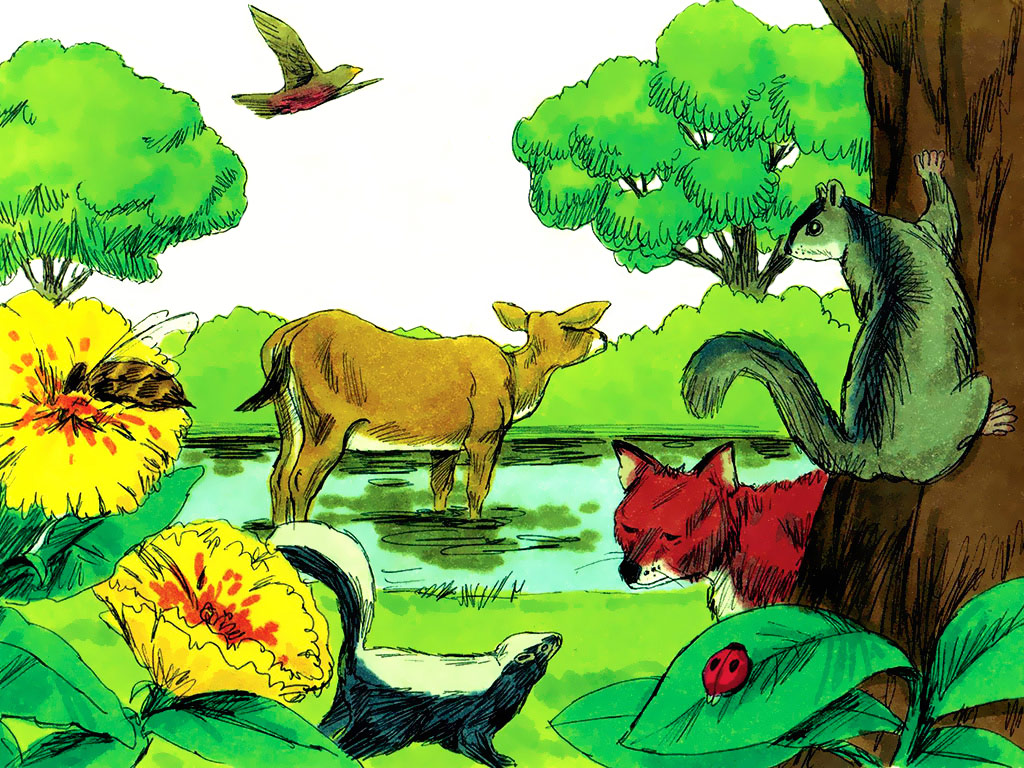 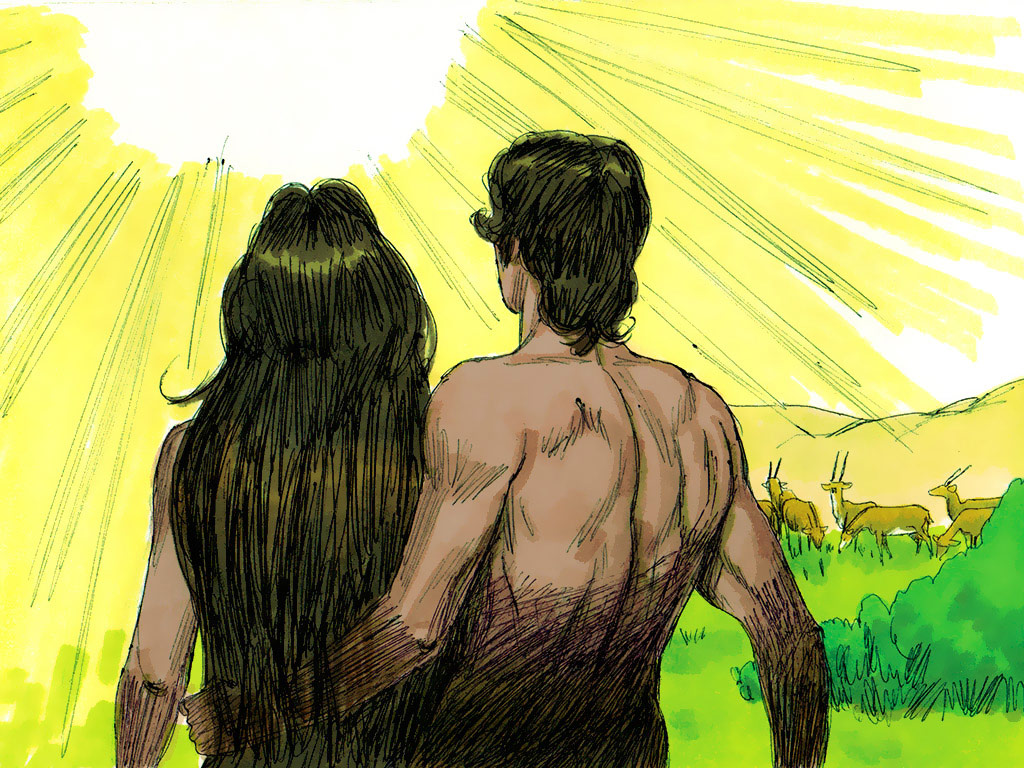 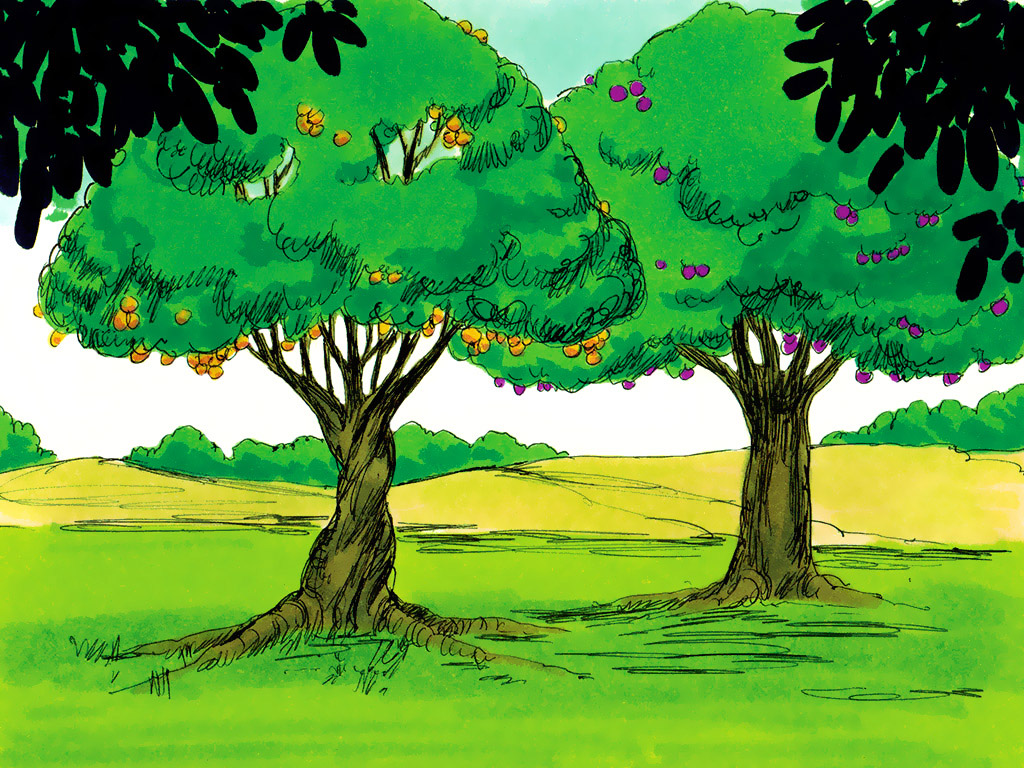 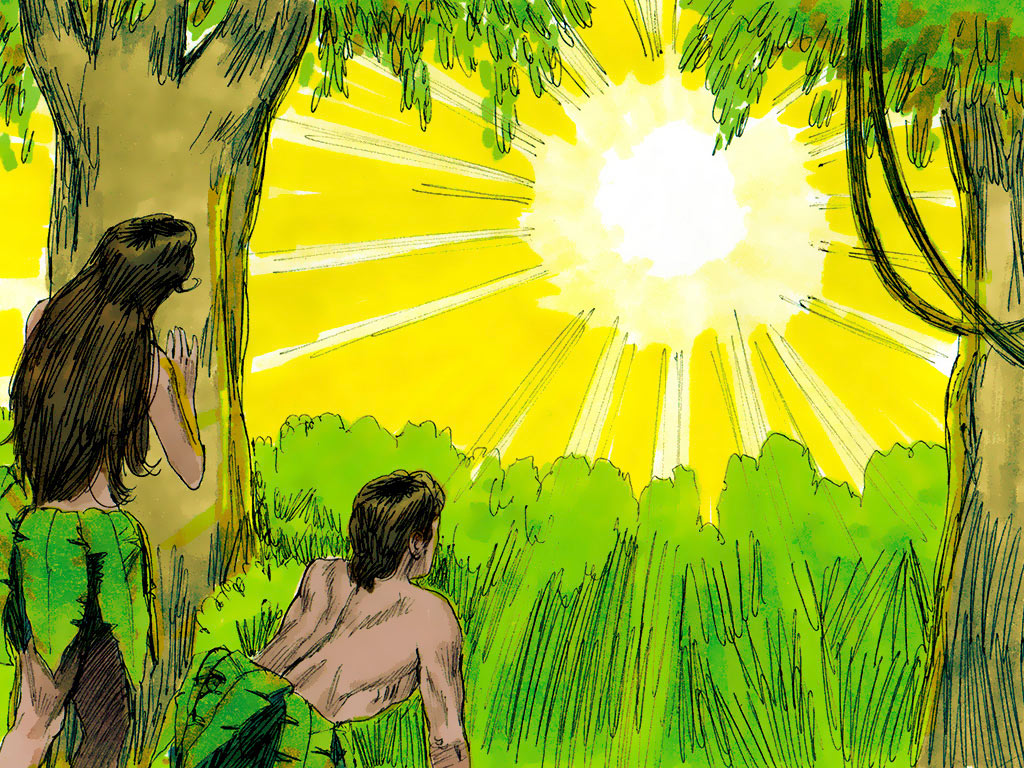 blijdschap			verdriet
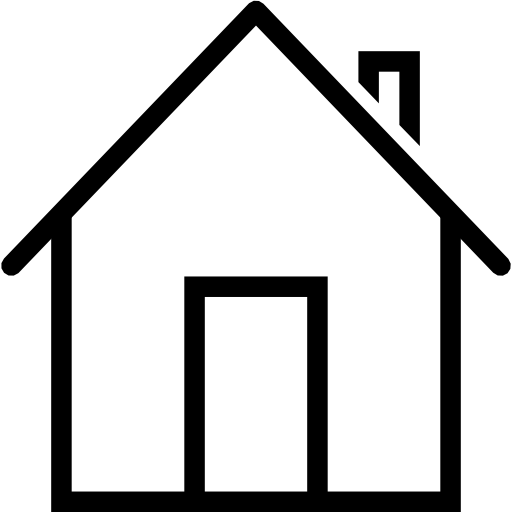 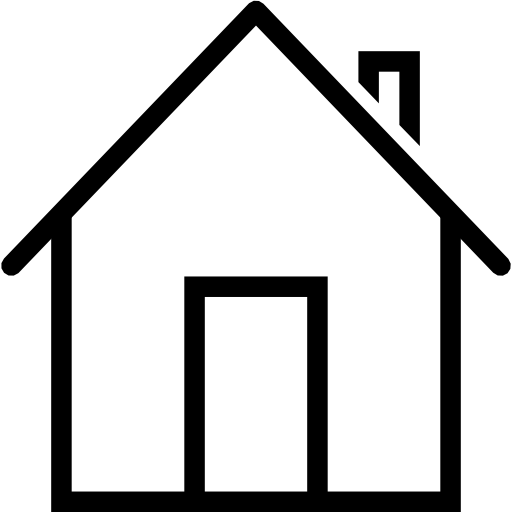 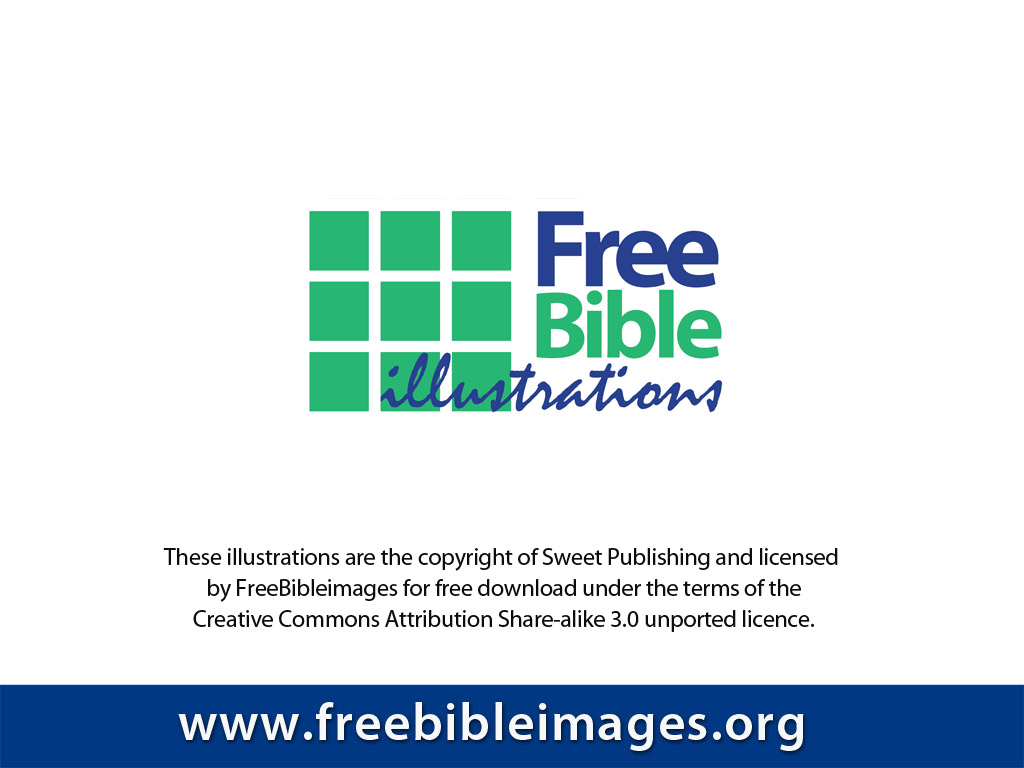